Systém celoživotního vzdělávání v prevenci rizikového chování a další aktivity projektu VYNSPI Tento projekt je spolufinancován Evropským sociálním fondem a státním rozpočtem České republiky.
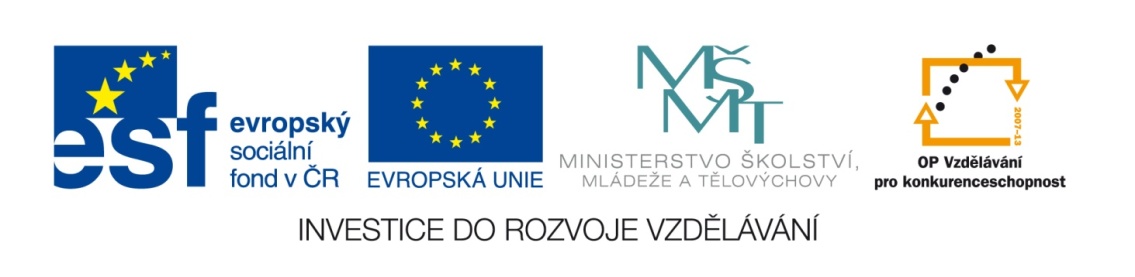 Roman Gabrhelík, Michal Miovský, Lenka Endrödiová
Klinika adiktologie
1. lékařská fakulta Univerzity Karlovy v Praze a VFN
Souhrnné info projektu
Plný název projektu: Tvorba systému modulárního vzdělávání v oblasti prevence sociálně patologických jevů pro pedagogické a poradenské pracovníky škol a školských zařízení na celostátní úrovni

Akronym: VYNSPI

Projekt (reg. č. CZ.1.07/1.3.00/08.0205) je realizován v rámci Operačního programu Vzdělávání pro konkurenceschopnost (OP VK), Výzva č. 08 v oblasti podpory 1. 3 – Další vzdělávání pracovníků škol a školských zařízení

Realizační období: 10/2009 - 9/2012
VYNSPI
28.6.2012
strana 2
Souhrnné info projektu (2)
Realizátoři: 
Klinika adiktologie 1. LF UK a VFN v Praze 
Národní ústav odborného vzdělávání (býv. Institut pedagogicko psychologického poradenství Praha)

Regionální partneři (9):
Středočeský, 
Jihočeský, 
Jihomoravský, 
Olomoucký a 
Zlínský kraj.
VYNSPI
28.6.2012
strana 3
Návaznost projektu VYNSPI
Projekt byl navržen jako řešení nedostatku financí pro reformu vzdělávání v prevenci ze strany MŠMT a současného nedostatku financí na další související kroky.
Vznikl koordinovaně v rámci diskusí mezi zástupci MŠMT a obou partnerských organizací.
Klíčová pro návrh a realizaci byla analýza současného stavu prevence (viz PPRCH 2006-2009) a je de facto návrhem na další postup v celé oblasti.
Současná situace se jeví být příhodná z hlediska připravenosti personálních a institucionálních kapacit.
VYNSPI
28.6.2012
strana 4
Cíl projektu
nabídnout systematické dvoustupňové modulární vzdělávání pro pedagogické pracovníky škol a školských zařízení s důrazem na použitelnost vyučovaných metodik přímo v hodinách nebo při přípravě Minimálního preventivního plánu a rozšířit nabídku kurzů pro pedagogické pracovníky škol a školských zařízení.
VYNSPI
28.6.2012
strana 5
Dílčí cíle projektu
upravit kurikulum Specializačního studia pro pedagogické pracovníky škol a školských zařízení, 
vytvořit modulární systém vzdělávání, 
připravit metodické opory pro vzdělávání pedagogů a psychologů v daných kurzech, 
pilotně implementovat a ověřit dvoustupňové modulární vzdělávání pro pedagogické pracovníky škol a školských zařízení v pěti krajích ČR.
VYNSPI
28.6.2012
strana 6
Dílčí cíle projektu II.
připravit vzdělávání certifikátorů v dalších projevech rizikového chování, 
vytvořit kvalitní zázemí pro specializované výzkumné pracoviště, které se bude zabývat evaluacemi preventivních, léčebných, sociálních a represivních opatření, odborných vzdělávacích aktivit, nástrojů a prostředků koordinace protidrogové politiky, 
vytvořit podmínky pro následný vznik krajských center prevence a jednotného systému koordinace preventivních aktivit na úrovni Krajů.
VYNSPI
28.6.2012
strana 7
Cílová skupina
Pedagogičtí pracovníci
Ve školách 
pedagogové (zejm. třídní učitelé, učitelé humanitních předmětů a výchov), výchovní poradci, školní metodici prevence, školní psychologové a školní speciální pedagogové, další pedagogičtí pracovníci (asistenti pedagoga, vychovatelé)
Poradenská zařízení (PPP, SPC):
Psychologové, speciální pedagogové
Školská zařízení (SVP, DD, DD se školou, DÚ, VÚ):
Pedagogové, speciální pedagogové, psychologové, vychovatelé
Agentura pro certifikace:
certifikátoři primárně preventivních programů ve školství

z krajů zapojených v projektu VYNSPI, tj.: 
Středočeský, Jihočeský, Jihomoravský, Olomoucký a Zlínský kraj.
VYNSPI
28.6.2012
strana 8
Klíčové aktivity projektu
Tvorba a materiální zajištění odborného kurzu pro školní metodiky prevence (ŠMP)
Pilotní ověření specializačního studia pro ŠMP
Příprava metodiky a diagnostického nástroje
Navazující moduly vzdělávání – vytvoření systému
Pilotní ověření modulárního systému
Evaluační centrum
Banka evaluačních nástrojů a vzdělávání v používání těchto nástrojů
Revize legislativy a vytvoření obecného modelu pro řízení, koordinaci a kontrolu všech základních oblastí prevence
Vzdělávací systém pro certifikátory, návrh, vytvoření a pilotní ověření
Návrh vzdělávacího systému v prevenci SPJ pro pedagogické pracovníky zařízení realizujících ústavní výchovu
Pilotní ověření kurzů prevence SPJ pro pracovníky zařízení realizujících ústavní výchovu
Řízení, koordinace a administrativa projektu
VYNSPI
28.6.2012
strana 9
Komponenty projektu
28.6.2012
strana 10
VYNSPI
Vzdělávání v rámci projektu VYNSPI
Nositel projektu vytváří podmínky a koordinuje kurzy pro pedagogické pracovníky v rámci projektu VYNSPI.
Důraz je kladen na rozšíření nabídky kurzů v rámci dalšího vzdělávání ped. prac. (DVPP) a využitelnost metodik přímo při práci s dětmi a mladistvými při:
výuce, 
přípravě Minimálního preventivního programu, 
poradenském a výchovně terapeutickém vedení dětí a mladistvých aj.
Témata:   
Metody práce s klienty.
Děti a mladiství vyžadující výchovně léčebný režim.
Adiktologická témata.
Sexuálně rizikové chování.
aj.
VYNSPI
28.6.2012
strana 11
Systém celoživotního vzdělávání (1)
Návrh modelu dalších kvalifikačních předpokladů pracovníků v primární prevenci rizikového chování ve školství.
Předkládaný návrh nabízí se současnou praxí kompatibilní model celoživotního vzdělávání pracovníků v PPRCH ve školství, který staví na systému dalšího vzdělávání pedagogických pracovníků.
Je inovováno tzv. studium ke splnění dalších kvalifikačních, zejm. pak specializačních předpokladů k výkonu specializovaných činností.
Všechny profese (např. psychologové, sociální pracovníci, policisté, zdravotničtí pracovníci atp.) vystupující v rámci školské prevence disponují různými odbornými kompetencemi, jež je potřeba neustále rozvíjet, doplňovat a kultivovat.
Vytvořen zkouškový manuál pro jednotlivé úrovně.
VYNSPI
28.6.2012
strana 12
Systém celoživotního vzdělávání (2)
Navrhovaný model na tuto potřebu reaguje a zavádí několik nových hierarchicky seřazených úrovní odbornosti preventivního pracovníka.
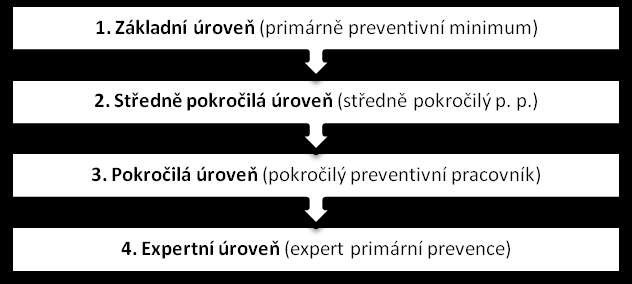 VYNSPI
28.6.2012
strana 13
Web pro CŽV
VYNSPI
28.6.2012
strana 14
Minimální preventivní program
Obecný modelový rámec pro školní preventivní program.
Definuje základní představu o tom, co by měl komplexní a dlouhodobý preventivní program splňovat a být přitom součástí školního vzdělávacího programu.
Komponenty:
Soubor pravidel pro zvýšení bezpečnosti dětí.
Programy zaměřené na rozvoj dovedností pro život.
Programy zacílené na jednotlivé formy rizikového chování.
VYNSPI
28.6.2012
strana 15
MPP – rozložení počtu hodin třetí komponenty
VYNSPI
28.6.2012
strana 16
Příklady deskriptorů MPP pro adiktologii
Znalosti	
Ví, že existují drogy jako návykové látky.
Chápe, že některé látky, které jsou běžně doma, mohou být nebezpečné a měly by být bezpečně skladovány.

Dovednosti	
Dokáže pojmenovat základní rizika spojená s užíváním alkoholu, tabáku a dalších drog – včetně zneužívání léků.

Kompetence
Nevezme si žádnou látku nabízenou cizí nebo podezřelou osobou.
VYNSPI
28.6.2012
strana 17
Monografie PPRCH ve školství
Miovský, M., Skácelová, L., Zapletalová, J., Novák, P.: Primární prevence rizikového chování ve školství. Sdružení SCAN Tišnov a Centrum adiktologie PK 1. LF UKa VFN v Praze, Praha 2010.

Verze
Tištěná
Elektronická (*.pdf) -http://www.adiktologie.cz/cz/articles/detail/17/2670/Primarni-prevence-rizikoveho-chovani-ve-skolstvi

Celkem 253 stran
VYNSPI
28.6.2012
strana 18
Certifikační standardy
Pavlas Martanová, V. (ed.) (2012). Standardy odborné způsobilostiposkytovatelů programů školské primární prevence rizikového chování. Praha:  Univerzita Karlova v Praze & Togga.
V tisku, dostupná bude i elektronická verze na stránkách www.adiktologie.cz

ve své obecné a speciální části definují základní pojmy, cílové skupiny preventivních programů a zásady efektivity primárně preventivního působení;
v podobě bodovatelných kategorií vymezují charakteristiky, které by měl kvalitní program obecně splňovat, například: dostupnost, zacílenost, respekt k právu klientů, hodnocení potřeb klienta, adekvátní personální a organizační zabezpečení programů, odpovídající materiálně – technické zázemí a další;
Rozšířené na všechny typy RCh, schváleno MŠMT.
VYNSPI
28.6.2012
strana 19
Certifikační řád a metodika místního šetření.
Pavlas Martanová, V. (ed.) (2012). Certifikační řád a metodika místního šetření pro proces certifikace dle Standardů odborné způsobilosti poskytovatelů programů školské primární prevence rizikového chování. Praha:  Univerzita Karlova v Praze & Togga.
V tisku, dostupná bude i elektronická verze na stránkách www.adiktologie.cz

Vymezují základní pojmy, cíle a principy certifikace a popisují úkoly jednotlivých subjektů účastnících se celého procesu i proces samotný na různé úrovni obecnosti. 
Dokument obsahuje též formuláře závěrečné zprávy a protokolu z místního šetření.
VYNSPI
28.6.2012
strana 20
Manuál certifikátora.
Pavlas Martanová, V. (ed.) (2012). Manuál certifikátora: nástroj k praktické realizaci procesu certifikace dle Certifikačního řádu a metodiky místního šetření v souladu se Standardy odborné způsobilosti poskytovatelů programů školské primární prevence rizikového chování. Praha:  Univerzita Karlova v Praze & Togga.
V tisku, dostupná bude i elektronická verze na stránkách www.adiktologie.cz

praktický nástroj, podle kterého postupuje certifikační agentura při realizaci místních šetření;
zabývá se konkrétní náplní práce certifikátorů v jednotlivých fázích certifikačního procesu a řeší též technické aspekty jejich práce.
Přílohou řada formulářů, etický kodex certifikátora, záznamové archy aj.
VYNSPI
28.6.2012
strana 21
Manuál dobré praxe
Širůčková, M., Miovský, M., Skácelová, L. a kol. (2012). Příklady dobré praxe programů školské prevence rizikového chování. Praha:  Univerzita Karlova v Praze & Togga.
vybrané prověřené a osvědčené programy z oblasti primární prevence na třech úrovních provádění z hlediska cílové skupiny, tj. všeobecná, selektivní  a indikovaná prevence. 
zařazeno celkem 14 preventivních programů
Sešitová forma, předpokládané postupné doplňování dalších příkladů dobré praxe
V tisku, dostupná bude i elektronická verze na stránkách www.adiktologie.cz
VYNSPI
28.6.2012
strana 22
Monografie Základy prevence kriminality pro pedagogické pracovníky
Štefunková, M., & Šejvl, J. (Eds.) (2012). Základy prevence kriminality pro pedagogické pracovníky. Praha: Univerzita Karlova v Praze & Togga..

Verze
Tištěná
Elektronická (*.pdf) - http://www.adiktologie.cz/cz/articles/detail/17/3684/Zaklady-prevence-kriminality-pro-pedagogicke-pracovniky

Celkem 105 stran
VYNSPI
28.6.2012
strana 23
Výkladový slovník PP
Miovský, M. a kol. (2012). Výkladový slovník základních pojmů mezioborové školské prevence rizikového chování. Praha:  Univerzita Karlova v Praze & Togga.
28 hesel
Jedno heslo cca 3 normostrany, v jednotné struktuře, vzájemná propojenost hesel, zdrojová a doporučená literatura.
V tisku, dostupná bude i elektronická verze na stránkách www.adiktologie.cz
Příklady hesel
C
Certifikace v PP
Cíle prevence
Cílové skupiny v PP



I
Intermediátory
Implementace preventivního programu
Intervence
VYNSPI
28.6.2012
strana 24
Preventure
Metodika indikované PP postavené na principu krátké intervence odpovídající specifickým osobnostním rysům.
4 sešity pro práci se 4 typy dětí.
Cílová skupina žáci od 12 do 16 let.
Adaptace metodiky na české podmínky, pilotní ověření, příprava manuálů pro lektory a diagnostické příručky.
Metodika je dostupná pouze proškoleným psychologům.
VYNSPI
28.6.2012
strana 25
Další výstupy
Banka evaluačních nástrojů http://www.adiktologie.cz/cz/articles/detail/374/3197/Evaluacni-centrum
Další výukové texty, podpory, publikace
10 dlouhodobých a 26 krátkodobých kurzů
Přes 800 proškolených pedagogických pracovníků
Zkouškový manuál
Web pro rodiče – prevence.sananim.cz
Komix pro prevenci poruch příjmu potravy 
Prezentace na seminářích, konferencích, odborných akcích
…
VYNSPI
28.6.2012
strana 26
Co dál…?
Vytvoření modelů a návrhů a (u vybraných) jejich pilotáž v praxi

Vychází z krajů a pro kraje jsou určeny

Záleží na MŠMT a na lidech v praxi, zda budou produkty projektu implementovat v praxi a dále používat…
VYNSPI
28.6.2012
strana 27
Tento projekt je spolufinancován Evropským sociálním fondem a státním rozpočtem České republiky.
Děkuji za pozornost:
gabrhelik@adiktologie.cz 
endrodiova@adiktologie.cz
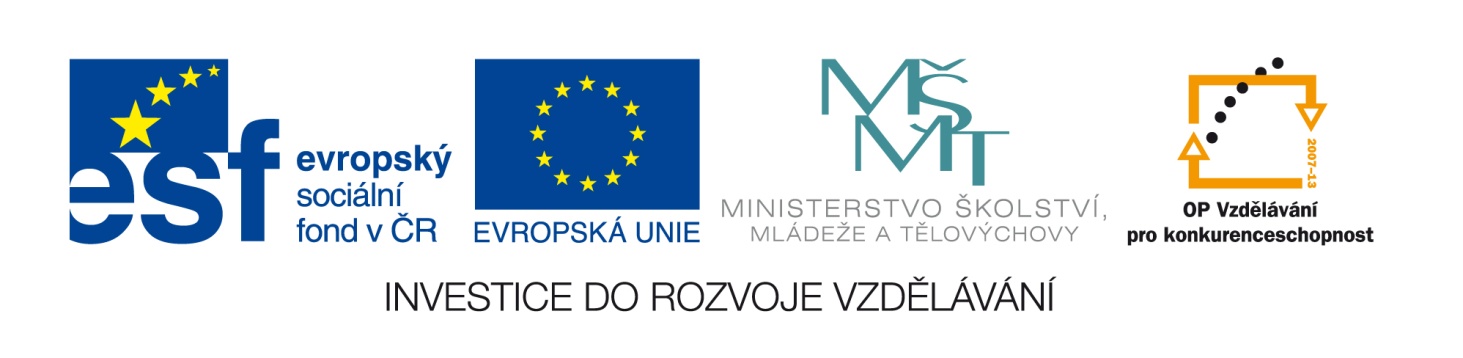 VYNSPI
28.6.2012
strana 28